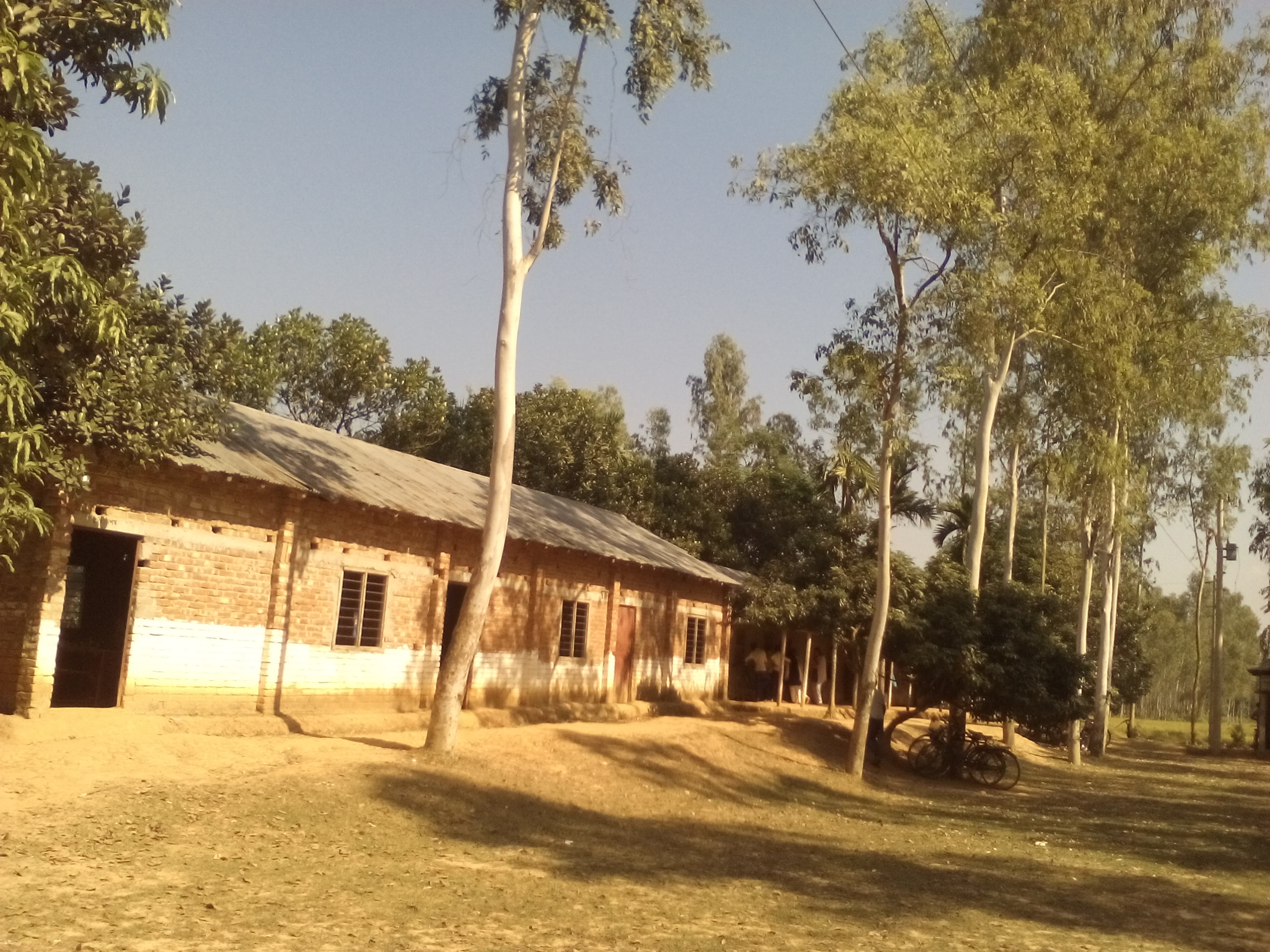 ত
স্বা
গ
ম
পরিচিতি
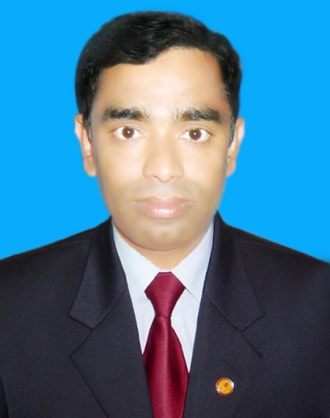 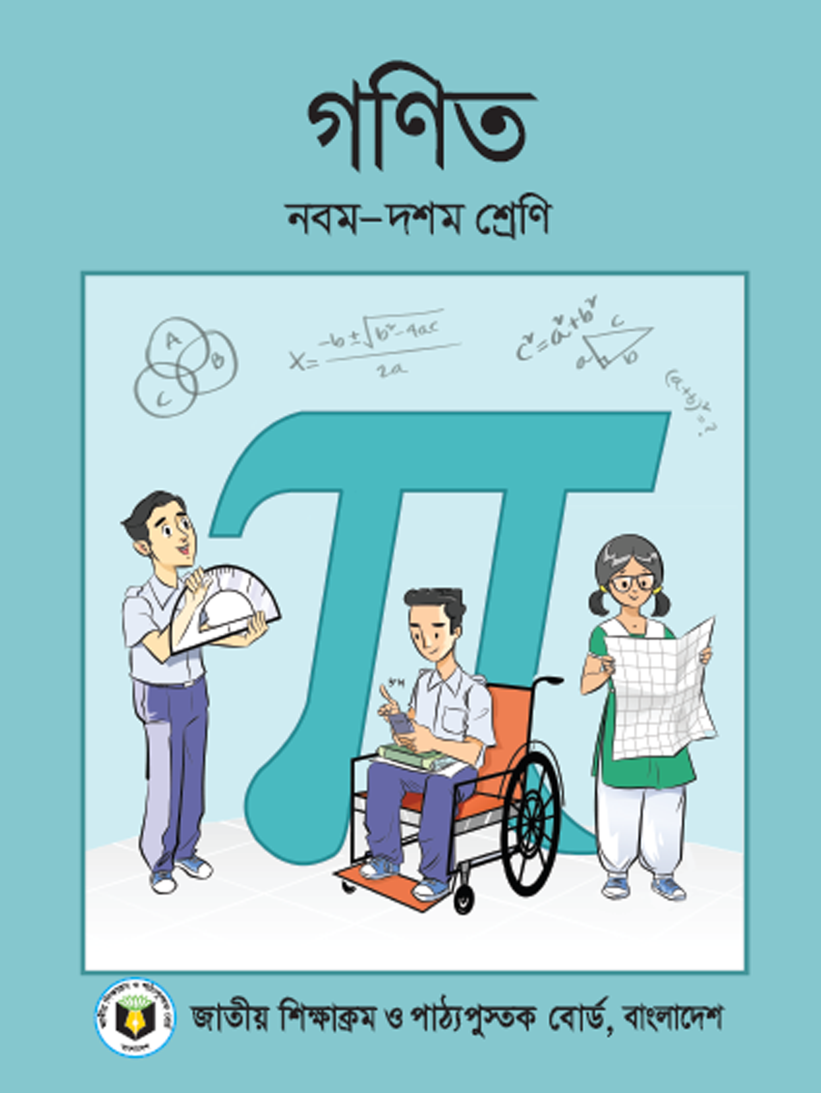 অধ্যায়ঃ  ১৩ 
সময়ঃ৪০মিনিট
তারিখ০৩/৫/২০২০
মোঃ ফিরোজুল ইসলাম  
সহকারী শিক্ষক বি,এস,সি(গণিত)
মোত্তালিব নগর উচ্চ বিদ্যালয়
গোবিন্দগঞ্জ গাইবান্ধা।
মোবাইল ০১৭৪০৮১১০৬৮
   email-md.firozulislam 377@gmail.com
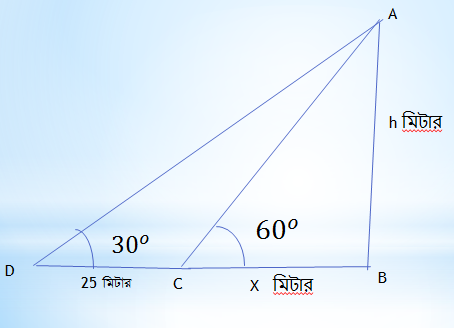 আজকের পাঠ
উচ্চতা নির্ণয়
শিখনফল
এই পাঠ শেষে শিক্ষার্থীরা--
ত্রিকোণমিতির সাহায্যে  উচ্চতা বিষয়ক সমস্যার সমাধান করতে পারবে
A
h মিটার
D
B
25 মিটার
C
X   মিটার
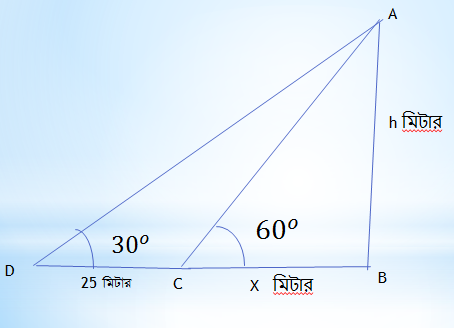 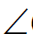 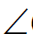 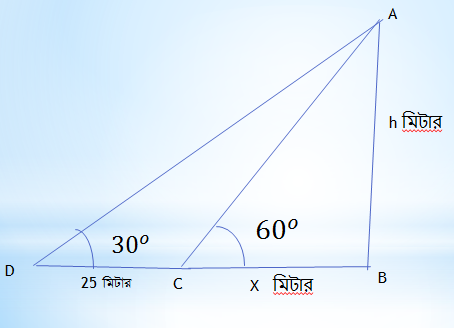 শ্রেণির কাজ
মূল্যায়ন
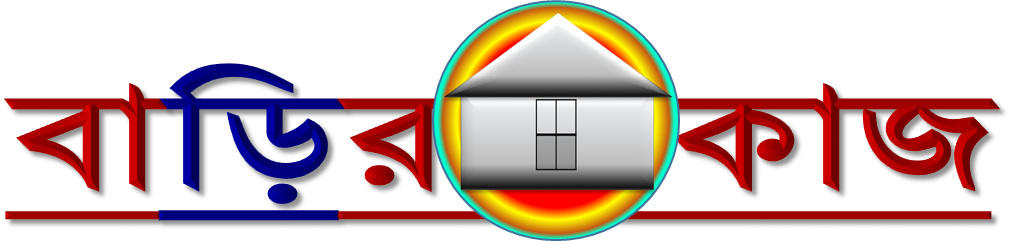 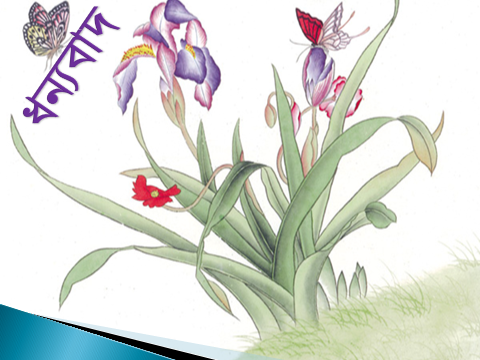